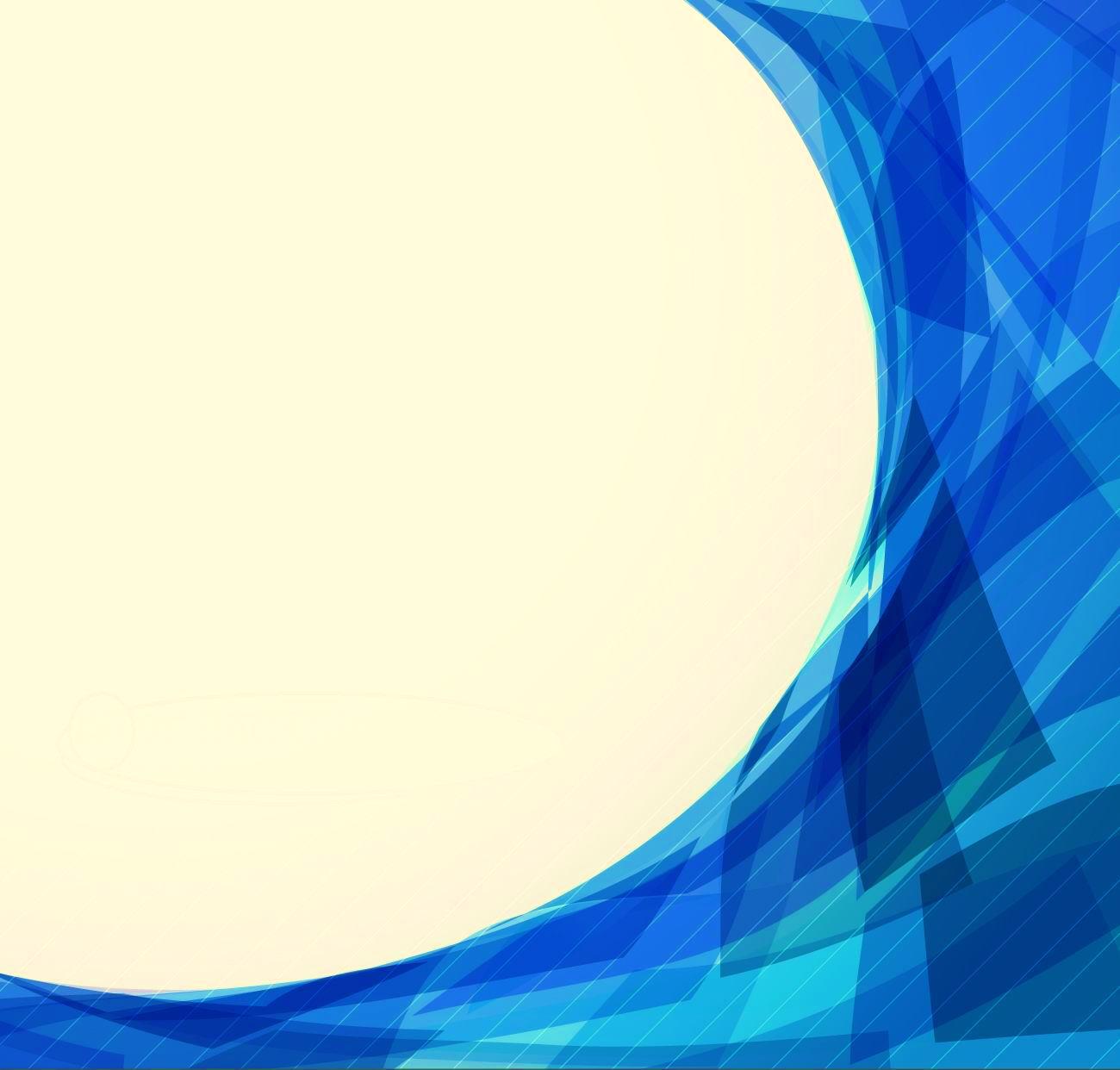 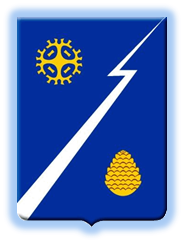 Конкурсное задание
«Семейное подспорье»
поселок городского типа Излучинск
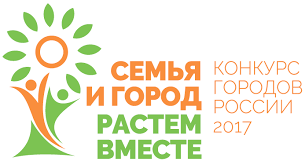 1
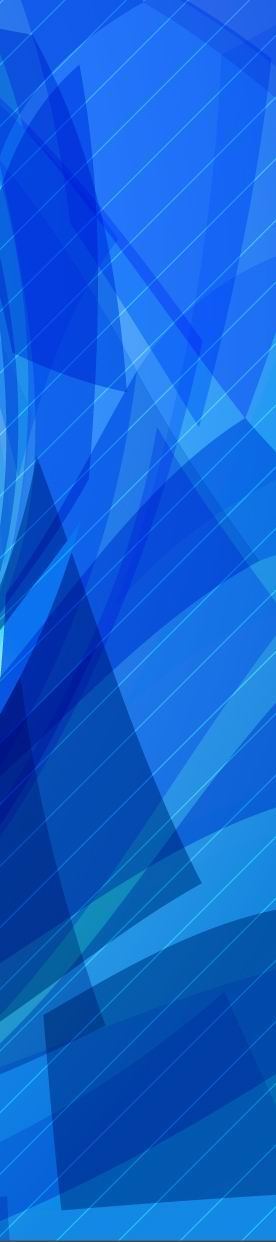 В рамках конкурса городов России 
«Семья и город – растем вместе» 
на официальном сайте органов местного самоуправления городского поселения Излучинск,
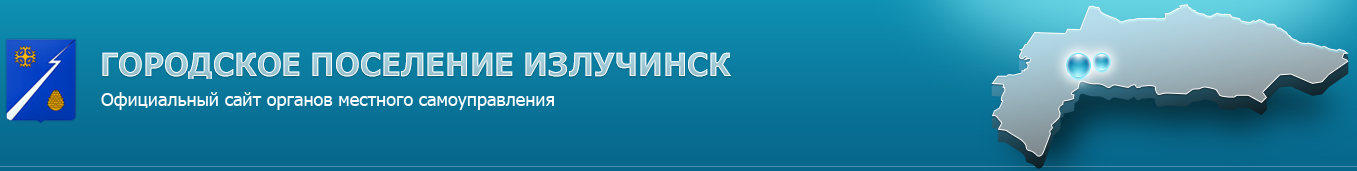 а также в группе администрации поселения 
в социальной сети «Вконтакте»
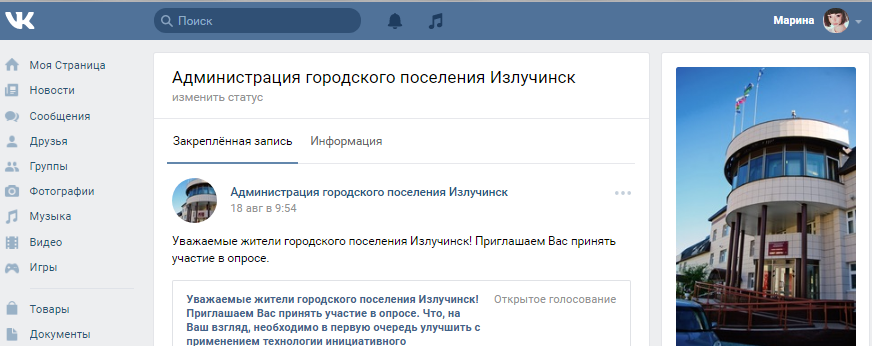 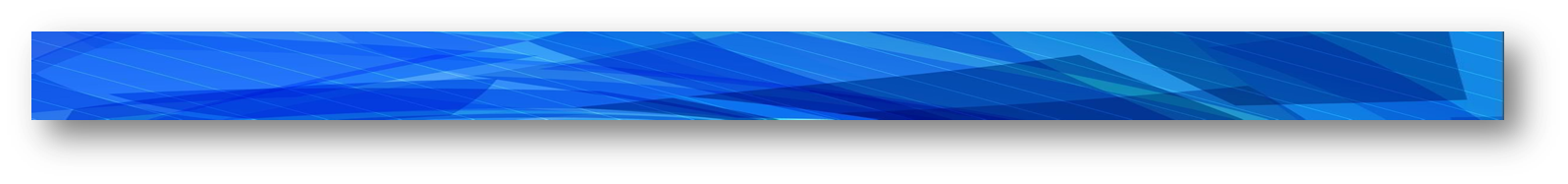 2
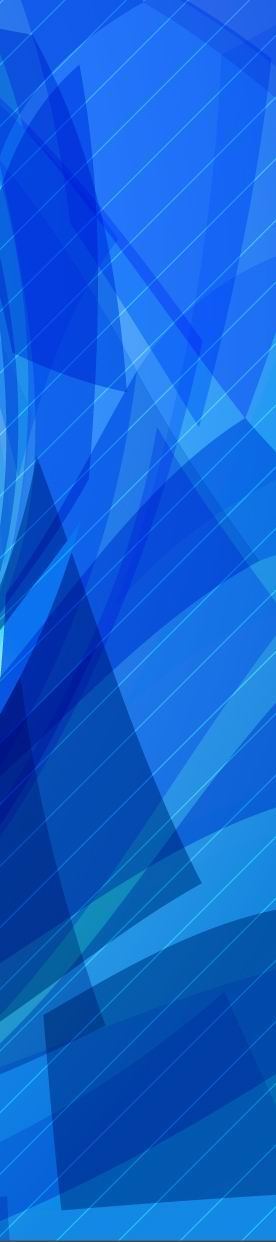 размещены прямые ссылки на официальный сайт бюджетного учреждения Ханты-Мансийского автономного округа - Югры «Комплексный центр социального обслуживания населения «Радуга», расположенный в пгт. Излучинск
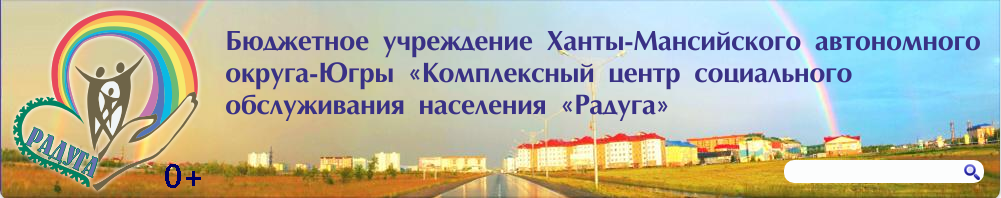 на котором находится регулярно обновляемый список товаров или услуг, в которых нуждаются семьи с детьми, находящиеся в трудной жизненной ситуации (Реестр малообеспеченных семей с детьми, готовых принять благотворительную помощь, проживающих в Нижневартовском районе)
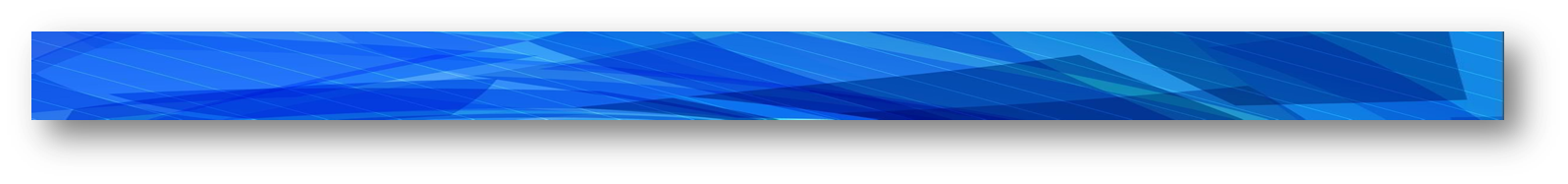 3
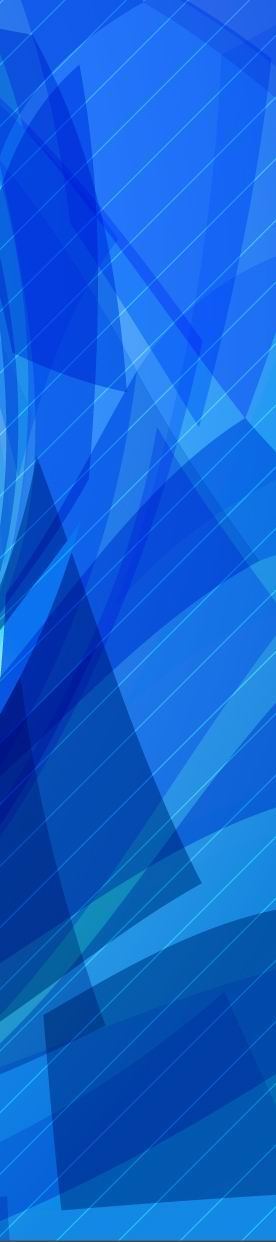 Официальный сайт органов местного самоуправления
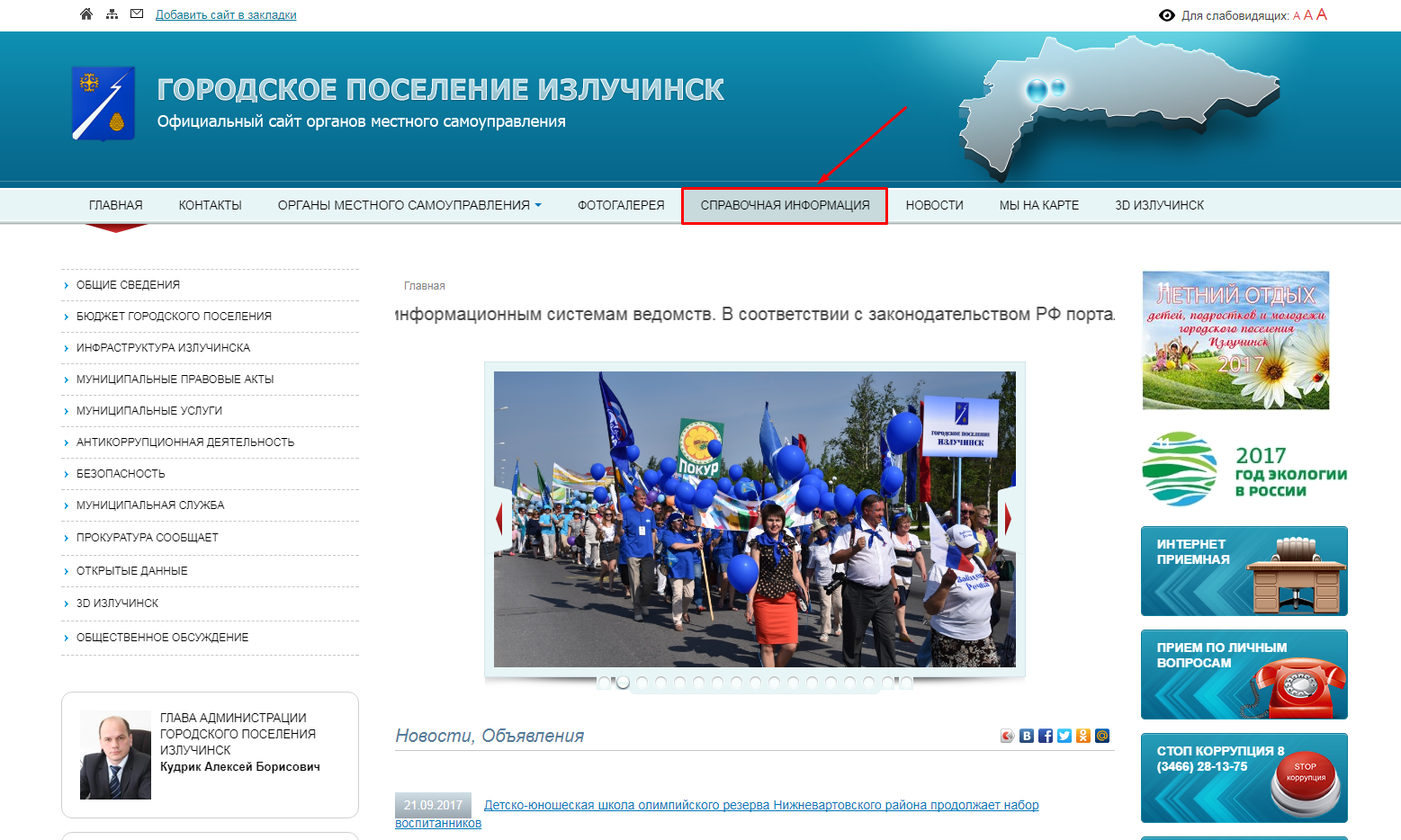 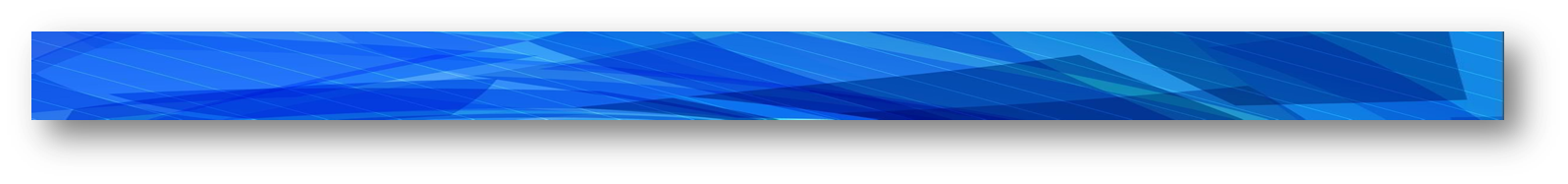 4
городского поселения Излучинск
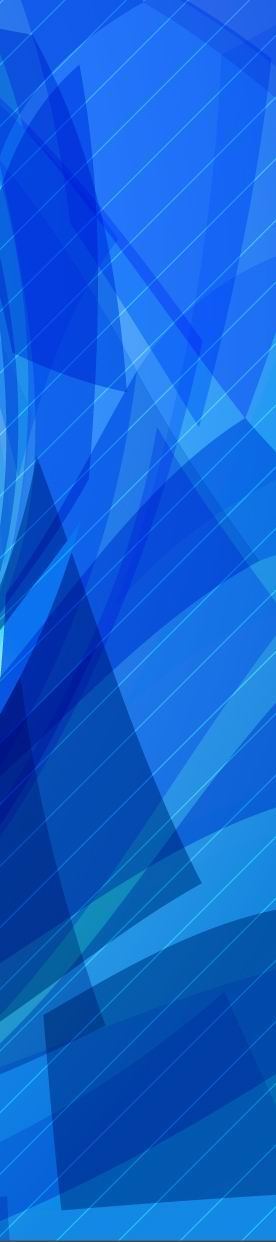 Официальный сайт органов местного самоуправления
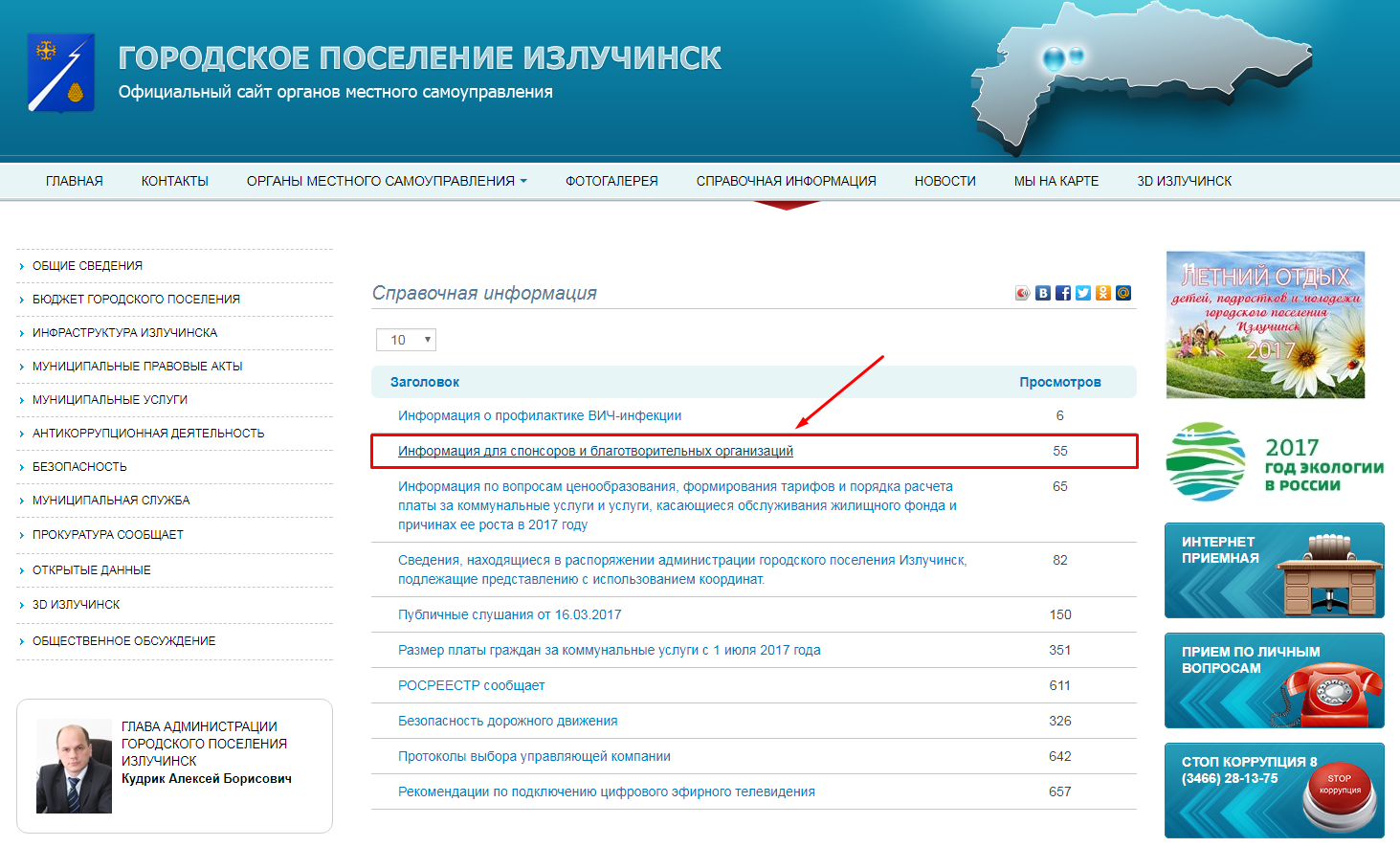 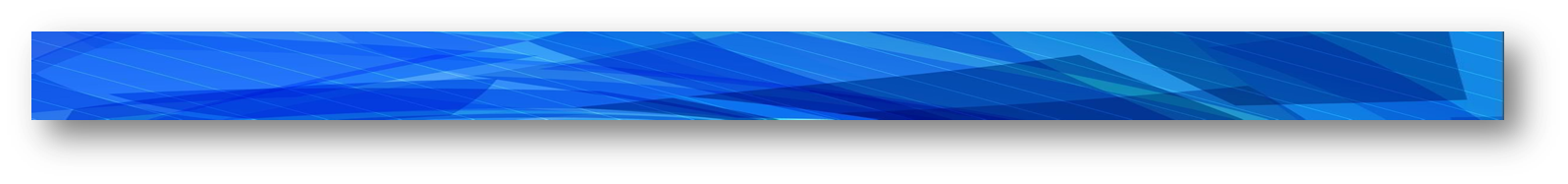 5
городского поселения Излучинск
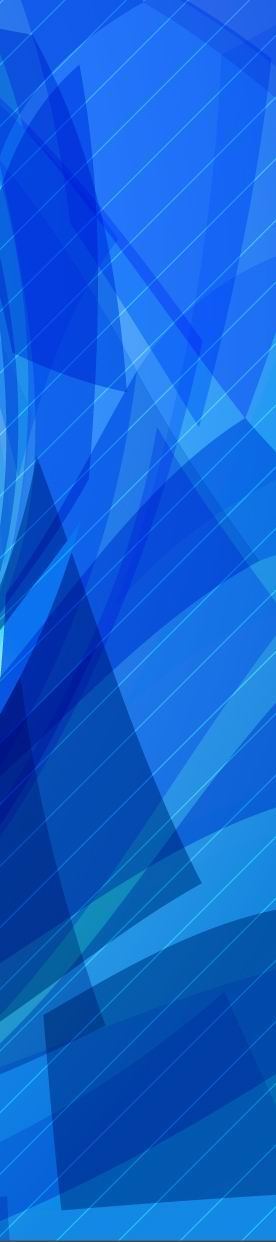 Официальный сайт органов местного самоуправления
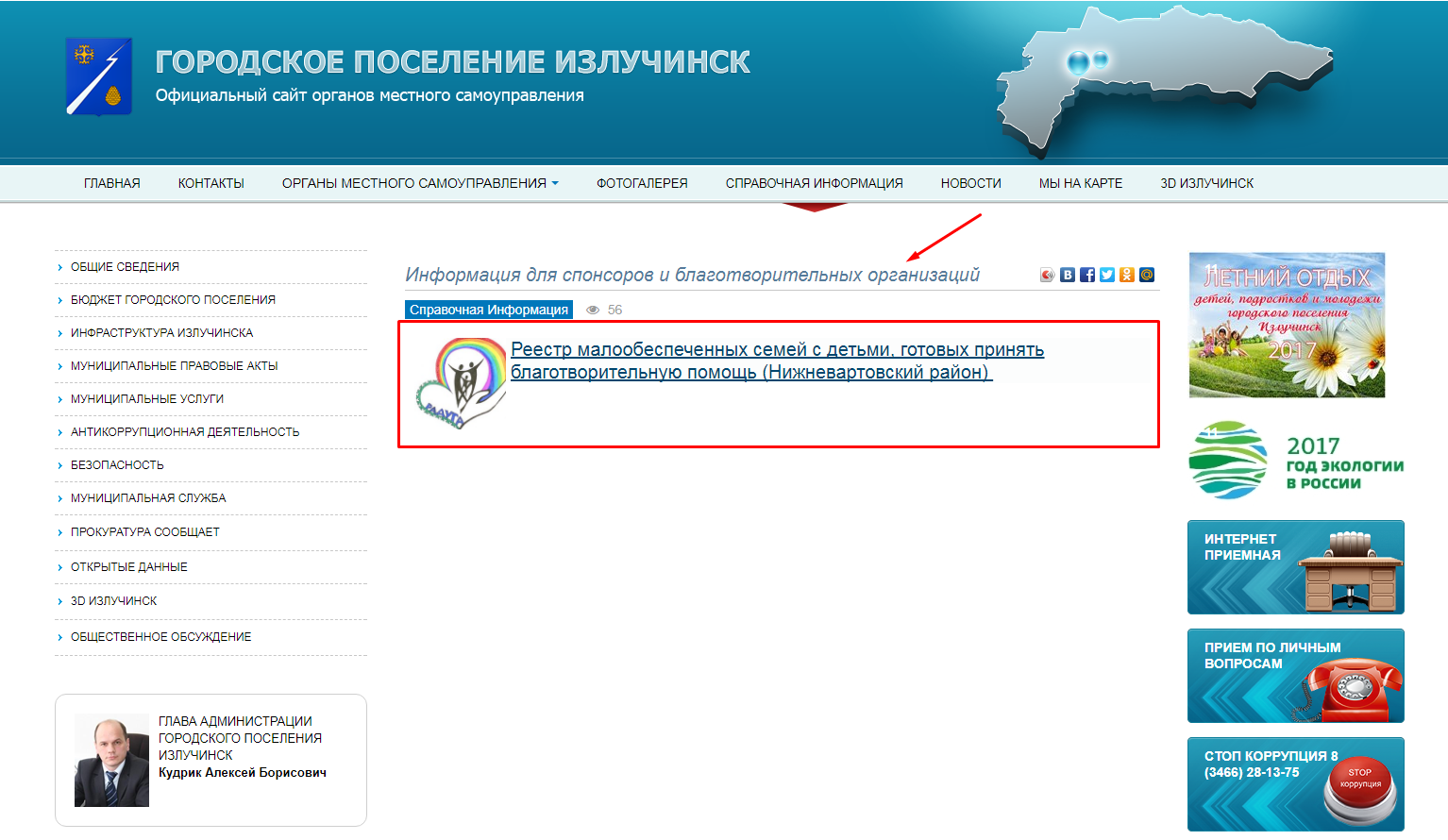 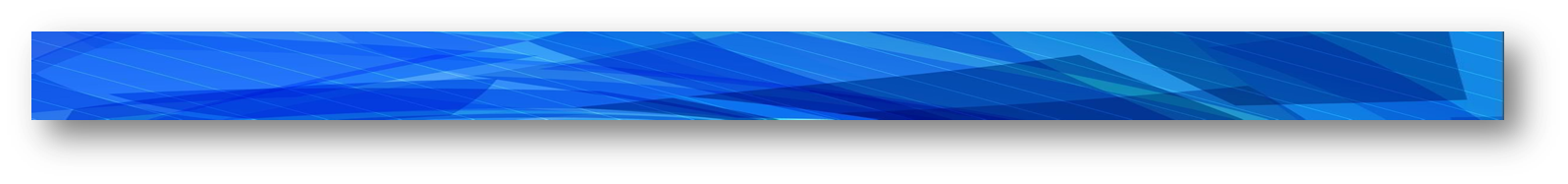 6
городского поселения Излучинск
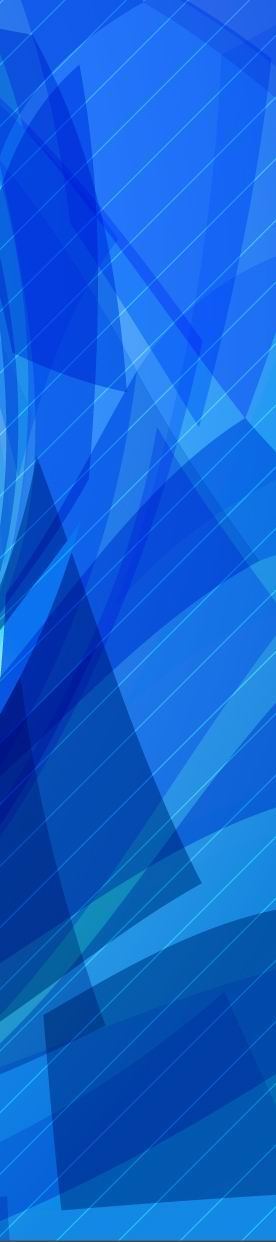 Группа администрации гп. Излучинск
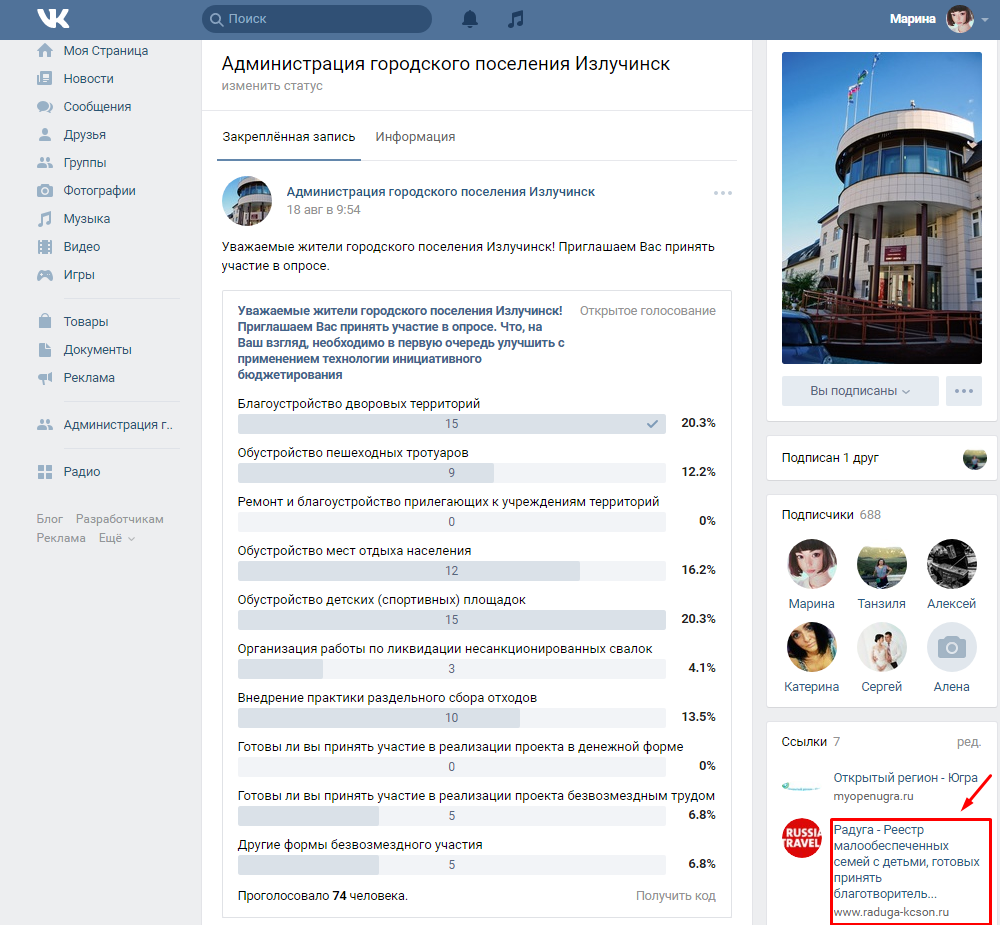 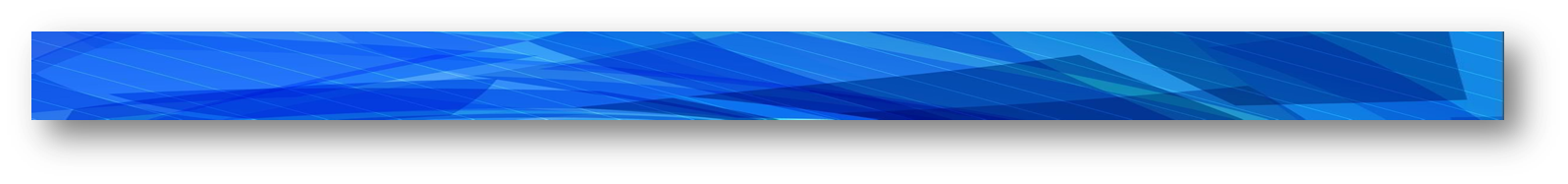 7
в социальной сети «ВКонтакте»
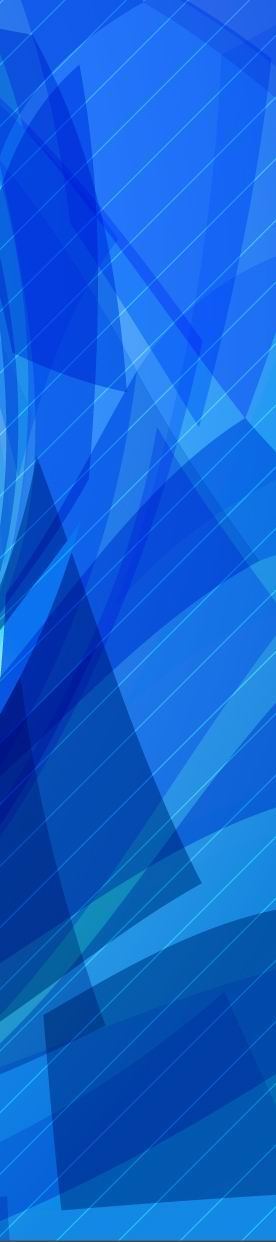 Группа администрации гп. Излучинск
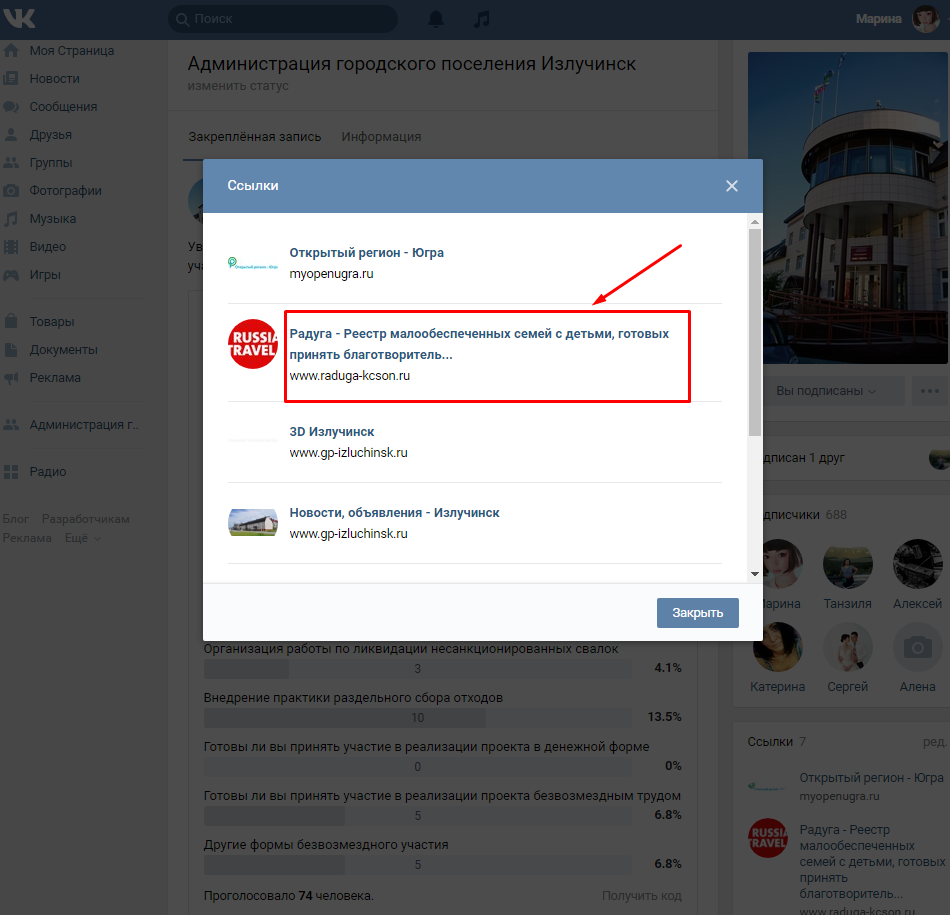 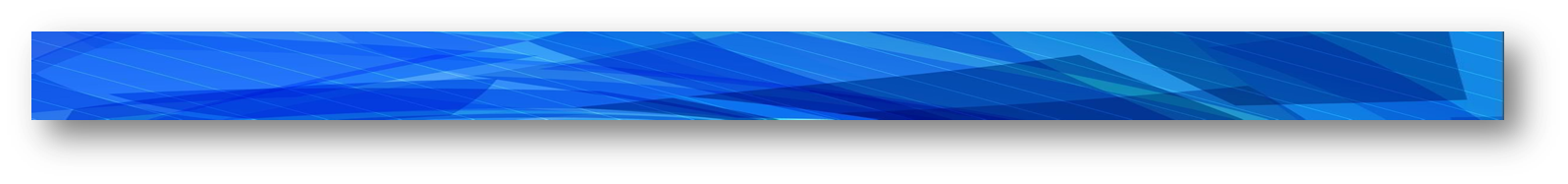 8
в социальной сети «ВКонтакте»
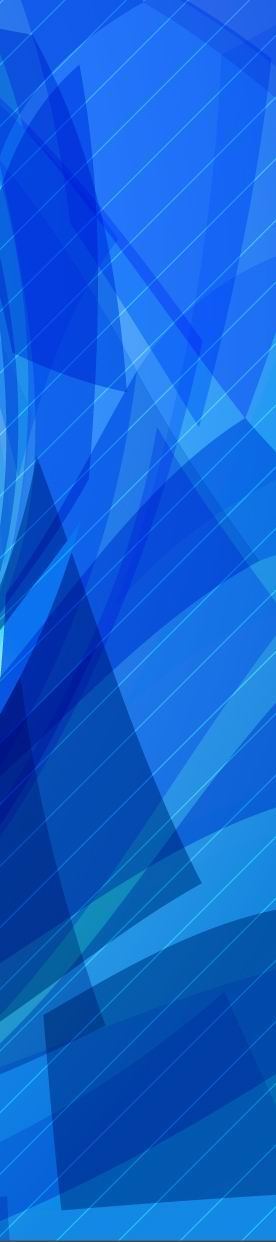 Официальный сайт
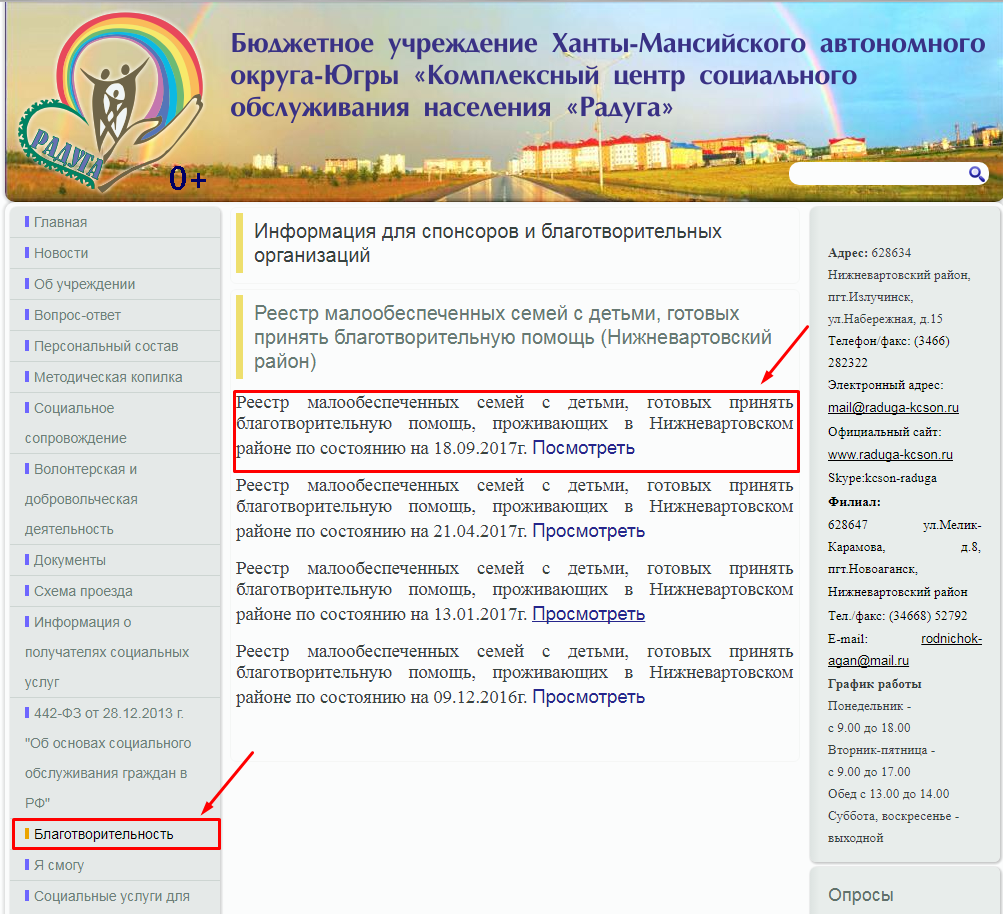 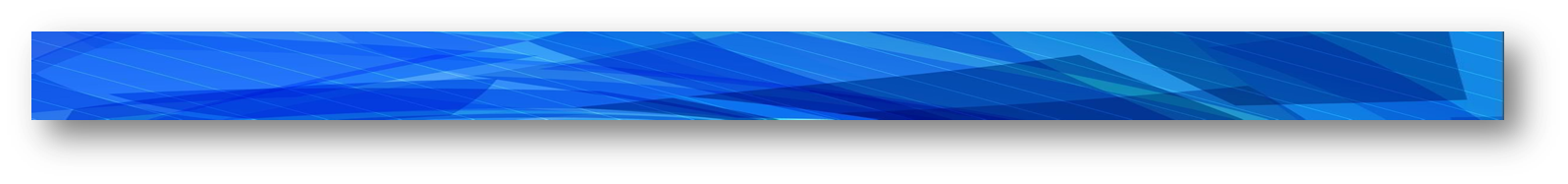 9
БУ ХМАО-Югры «КЦСОН Радуга»
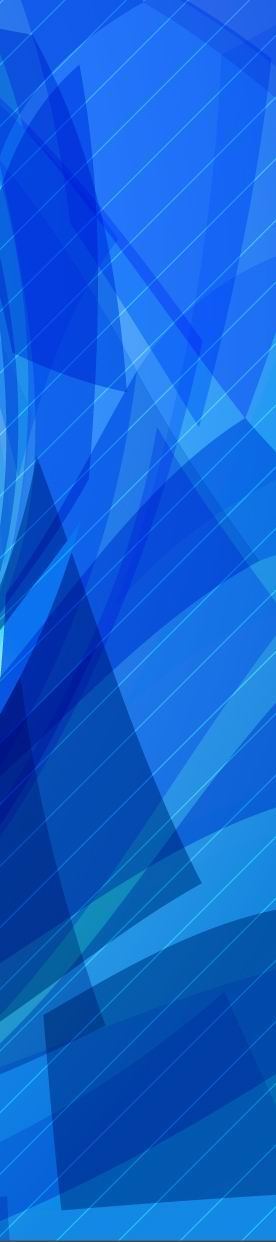 Официальный сайт
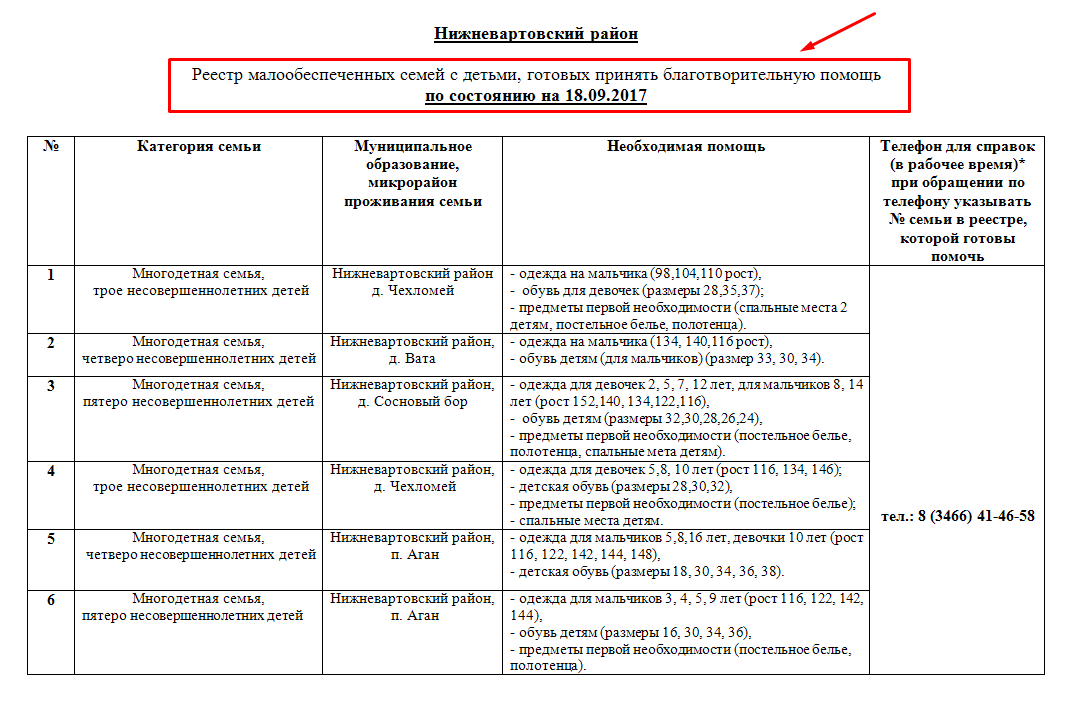 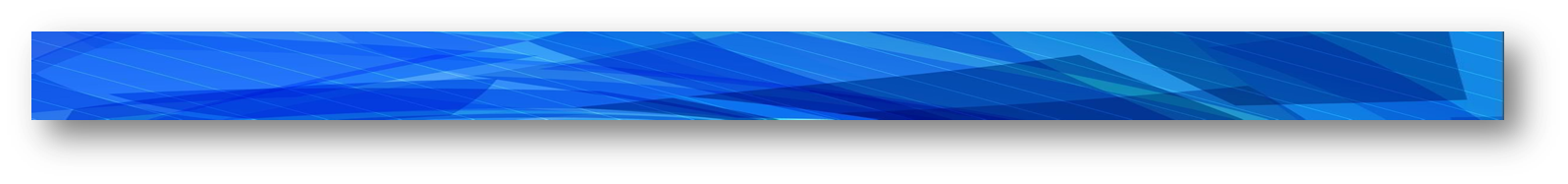 10
БУ ХМАО-Югры «КЦСОН Радуга»
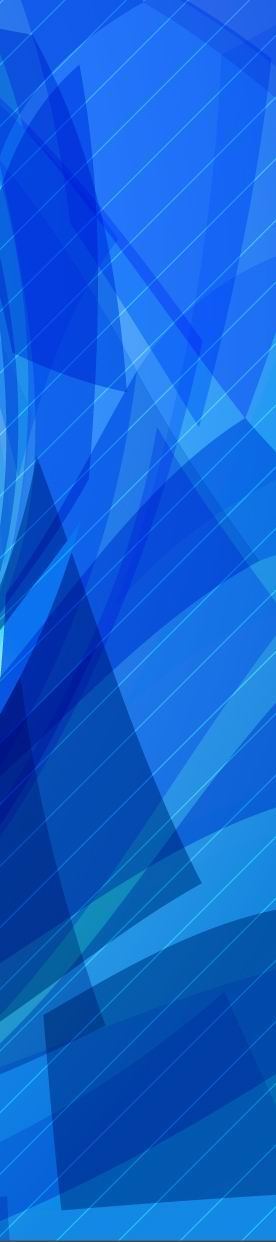 Официальный сайт
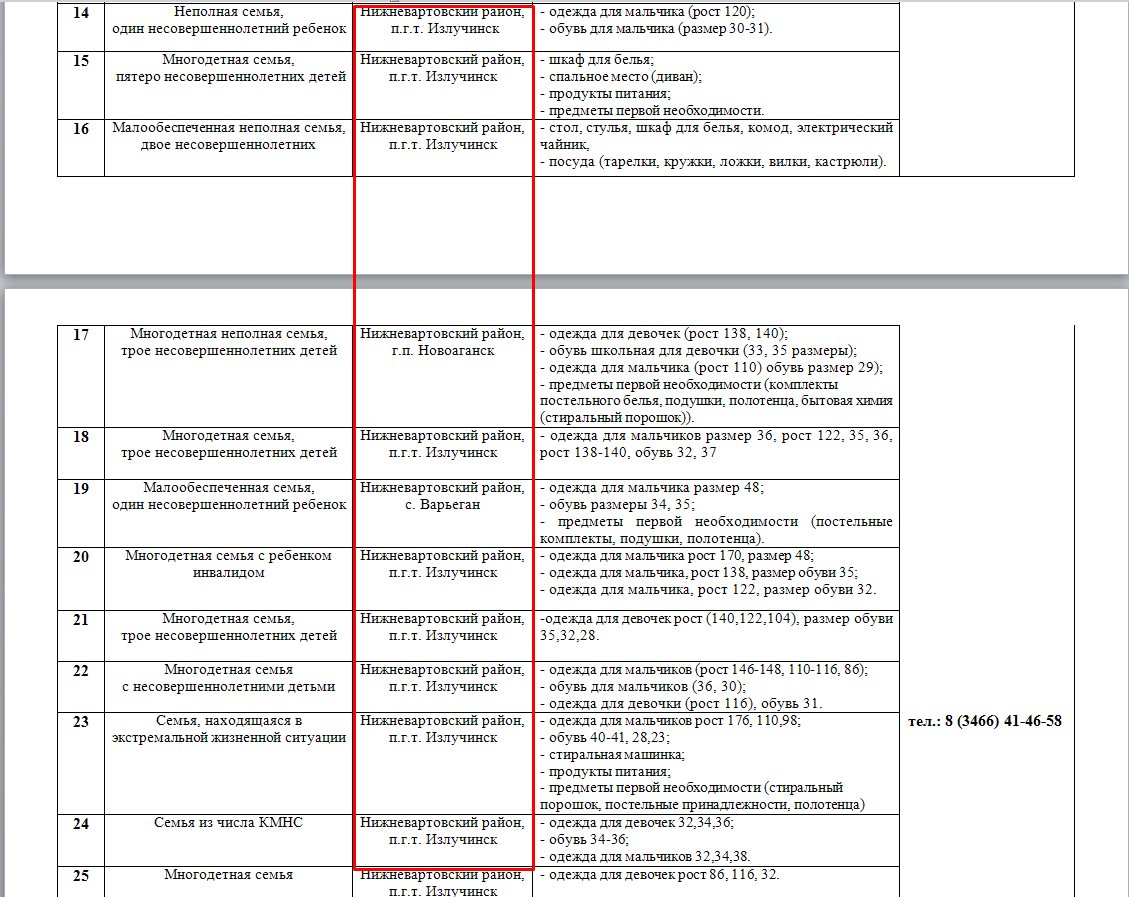 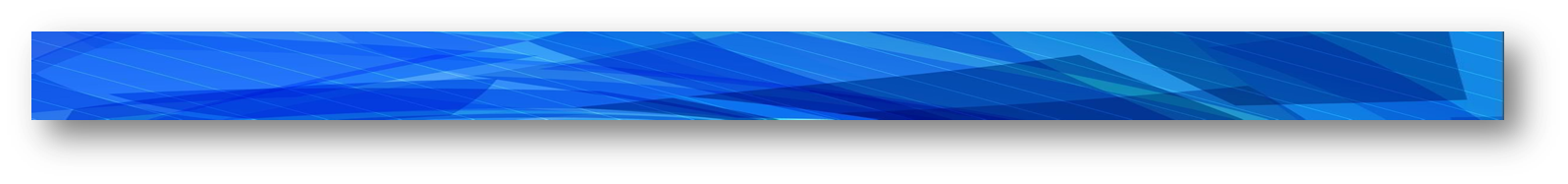 11
БУ ХМАО-Югры «КЦСОН Радуга»
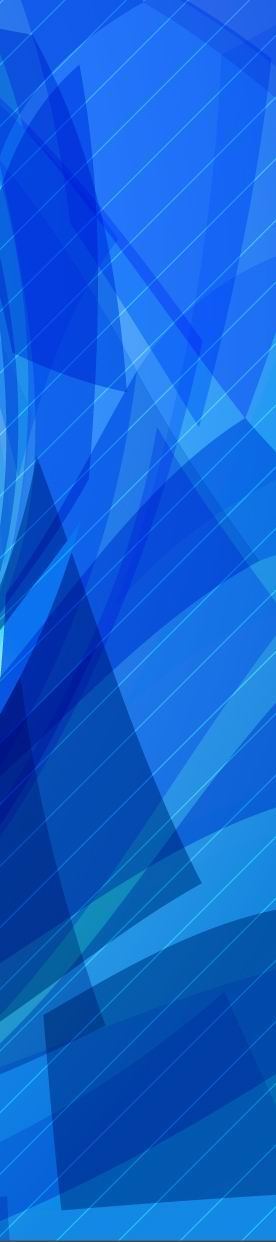 СПАСИБО
за
ВНИМАНИЕ!
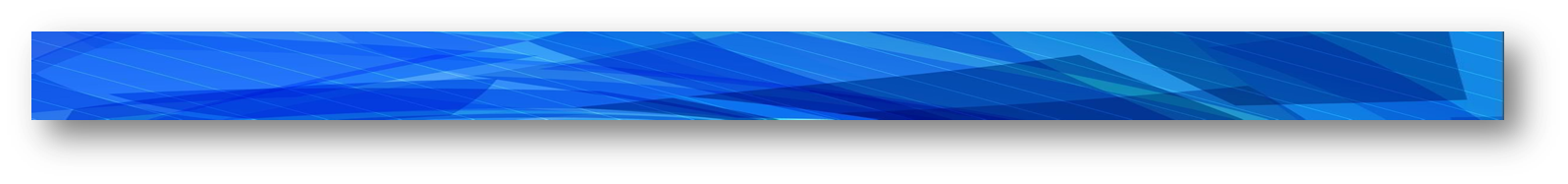 12